GRATIS
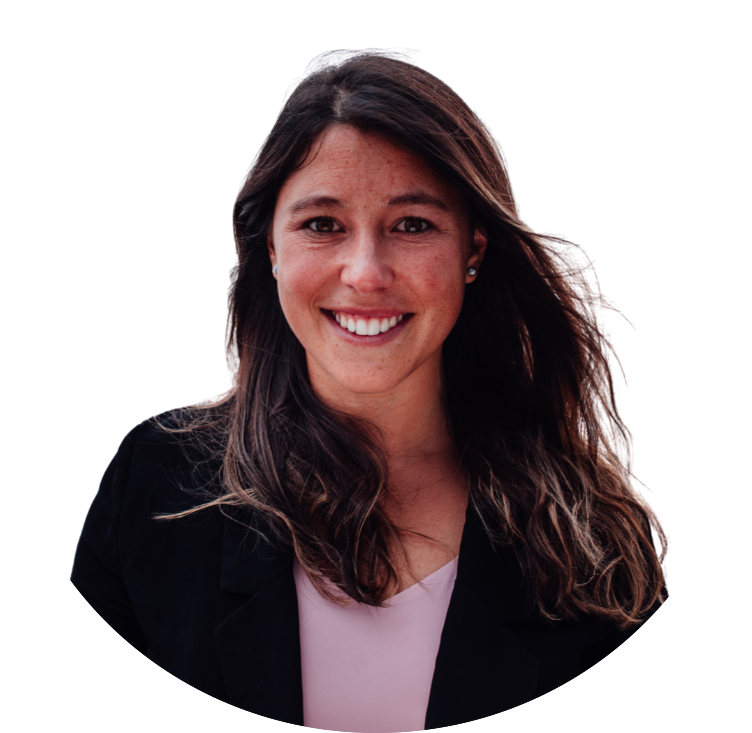 Curso de Cobranza
Como facturar para poder cobrar correctamente
Belén Sanguinetti
CMO de CobranzaOnline
1er Módulo
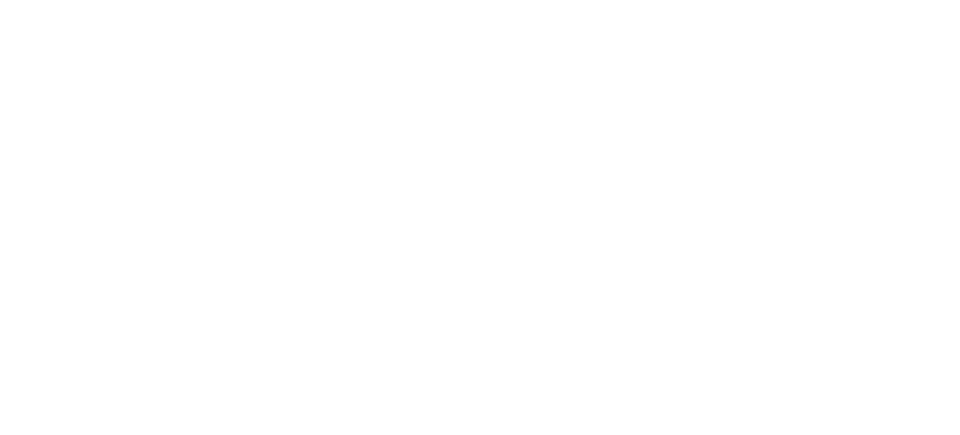 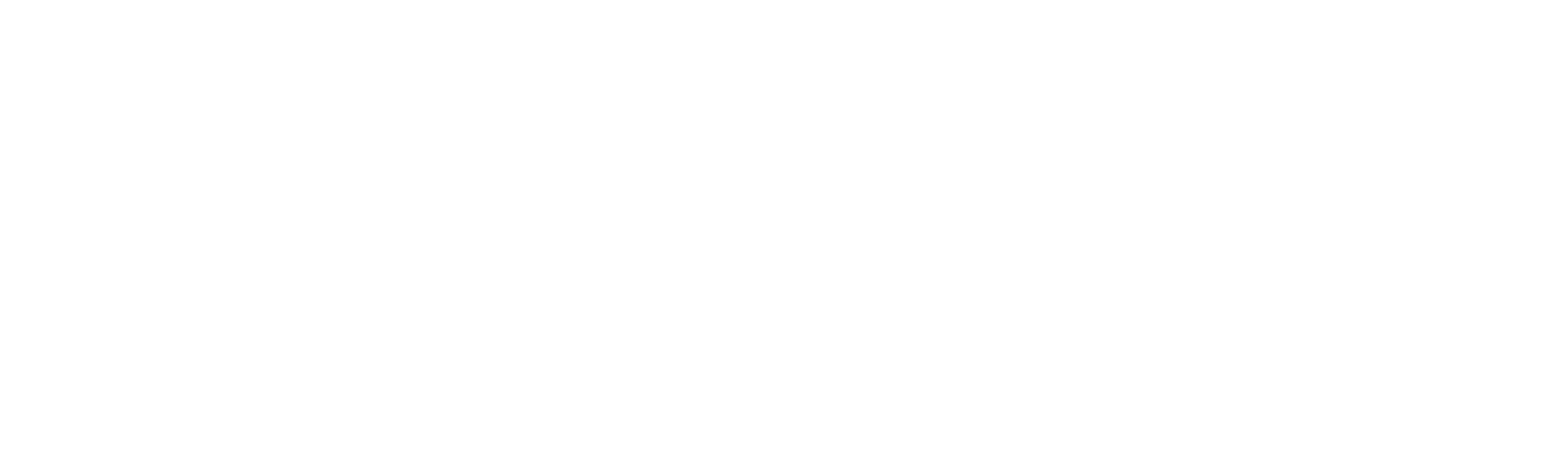 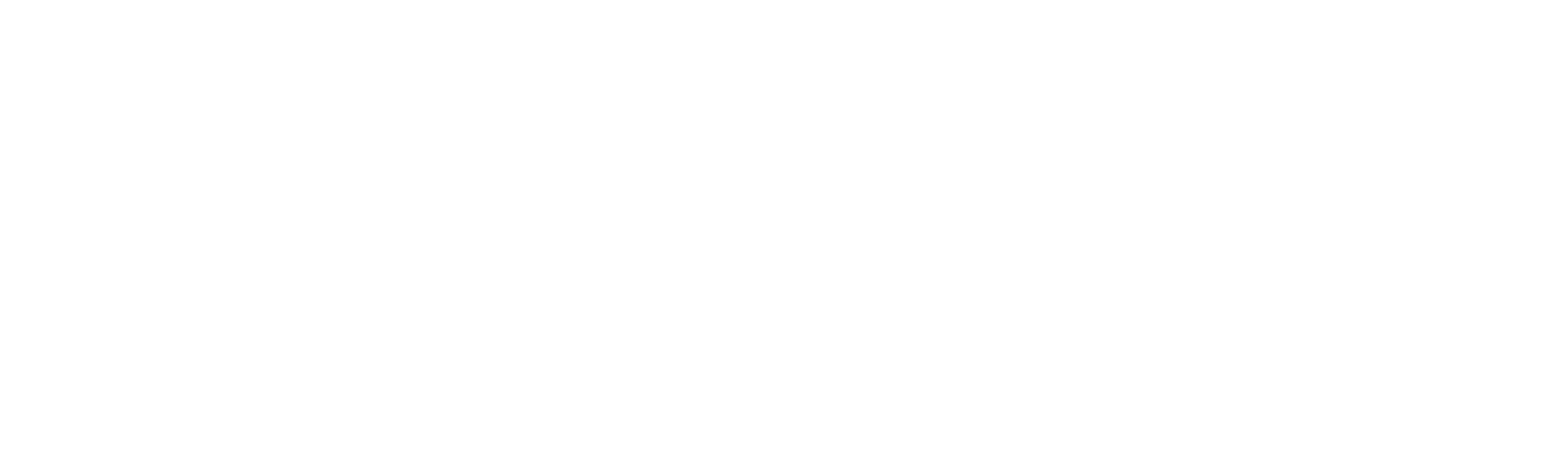 Curso de Cobranza: Módulo X
Curso de Cobranza
0.   Introducción
Como facturar para poder cobrar correctamente
Cobranza preventiva: evitar impagos
Gestión de la cobranza y comunicación con el cliente
¿Facturas impagas? Parte I
¿Facturas impagas? Parte II
Bonus: Rol del Boletín Comercial, DICOM y otros Burós de Crédito
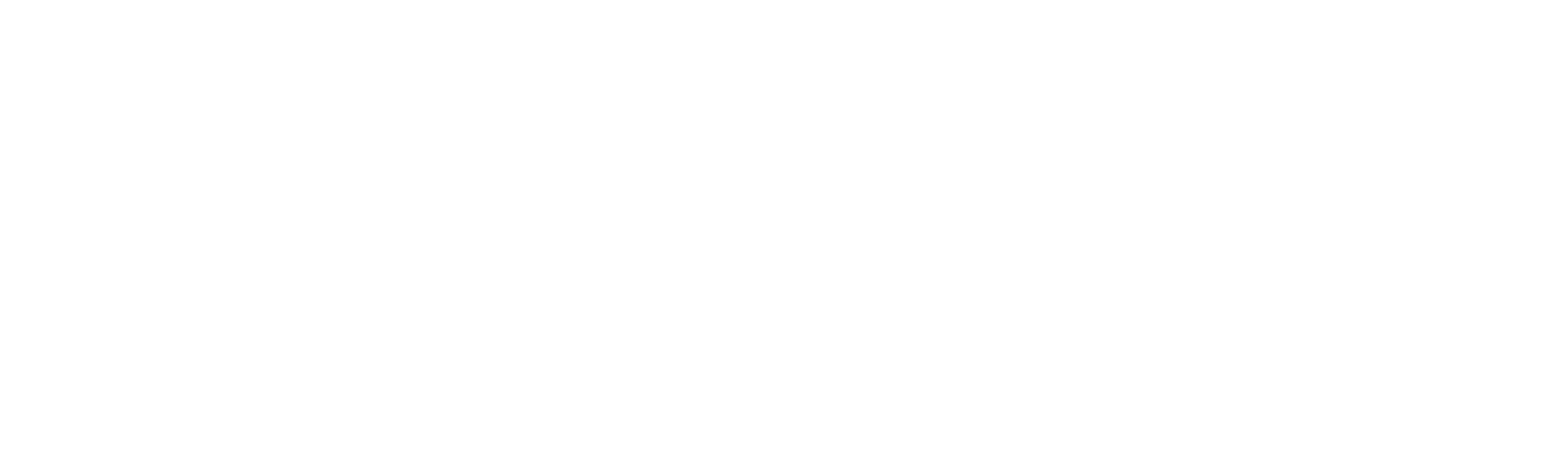 Curso de Cobranza: Módulo X
Curso de Cobranza
Introducción
Como facturar para poder cobrar correctamente
Factura electrónica: tipos de factura
Como facturar a crédito
Ley 30 días
Los riesgos de facturar al contado
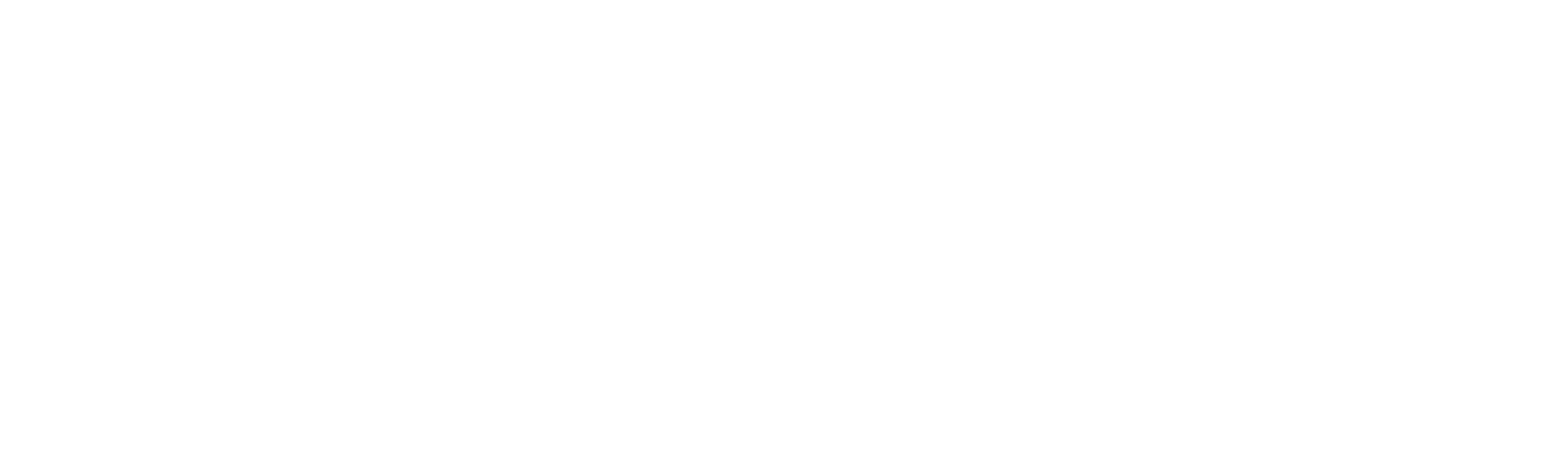 Curso de Cobranza: Módulo X
Factura Electrónica
La factura electrónica es un DTE que se utiliza como medio de respaldo de las operaciones comerciales, y en chile es obligatorio desde 1 febrero del 2018. 

Al realizar la venta de un producto o servicio, emitimos una factura de venta que contiene:
Fecha de emisión
Datos emisor
Datos receptor
Detalle de la venta
Guía de despacho (si corresponde)
Forma de pago: tipo de factura
[Speaker Notes: Este ultimo es muy importante y merece que lo revisemos en detalle.]
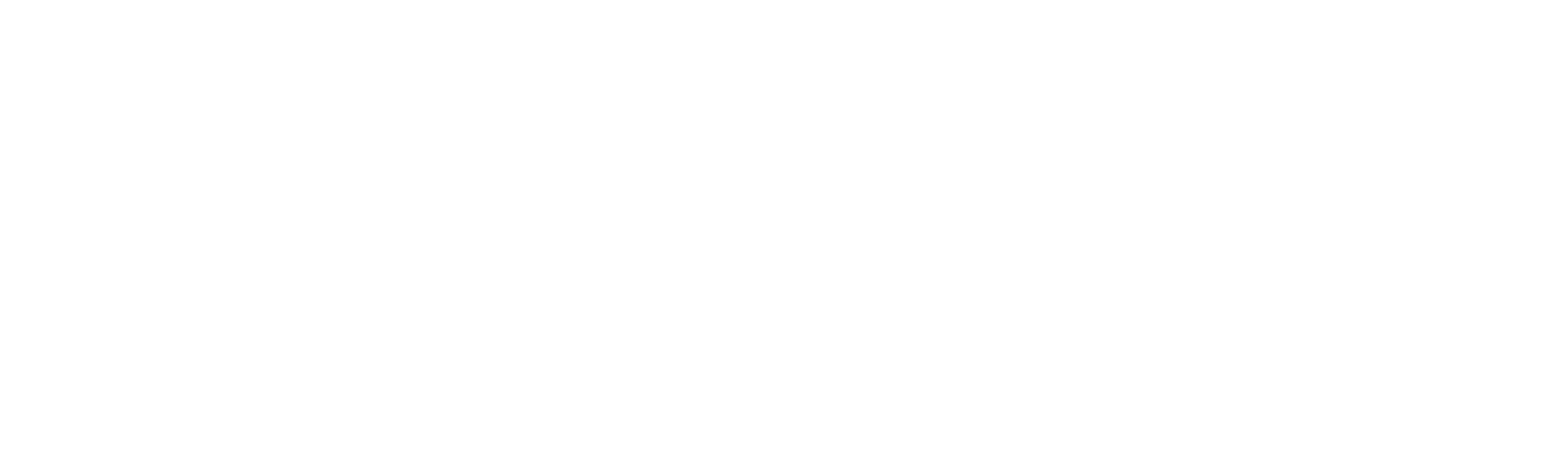 Curso de Cobranza: Módulo X
Factura Electrónica
1
2
3
Contado
Crédito
Sin costo
La factura electrónica es un DTE que se utiliza como medio de respaldo de las operaciones comerciales, y en chile es obligatorio desde 1 febrero del 2018. 

Al realizar la venta de un producto o servicio, emitimos una factura de venta que contiene:
Fecha de emisión
Datos emisor
Datos receptor
Detalle de la venta
Guía de despacho (si corresponde)
Forma de pago: tipo de factura
Al momento de emitirla cuentan con el total del pago de factura. 
Ejemplo: Sodimac cuando pagas la factura en caja
La factura se pagara en el futuro, ya sea una semana o un mes. 
Hay saldo insoluto – Cobranza 
Ejemplo: Arriendo de maquinaria donde pagan a 30 días
Entrega gratuita de artículos o servicios
[Speaker Notes: Hay 3 tipos de forma de pago.
 La primera es al contado: esta se debe realizar cuando al momento que estoy emitiendo la factura ya cuenta con la totalidad del pago. Por ende, la transacción se realizó, y esta conforme tanto por el emisor como el receptor. El retail principalmente factura de esta forma. Ej: Sofimac, cuando compras y solicitas facturas, debes cancelar en el acto. 

La siguiente es a crédito: yo debo realizar este tipo de factura cuando presto un servicio o producto y el pago o parte del pago la recibiré en el futuro, ya sea una semana o un mes. Es decir, el receptor de la factura tienen un saldo insoluto conmigo, y por ende la cobranza toma un rol importante. Un ejemplo clásico son las empresas que arriendan maquinarias, prestan el servicio y luego de 30 días reciben el dinero por este. En este tipo de facturas nos vamos a enfocar pues son las únicas que requieren una gestión de cobranza. El tercero tipo son venta sin costo, entrega el articulo o servicio de forma gratuita.]
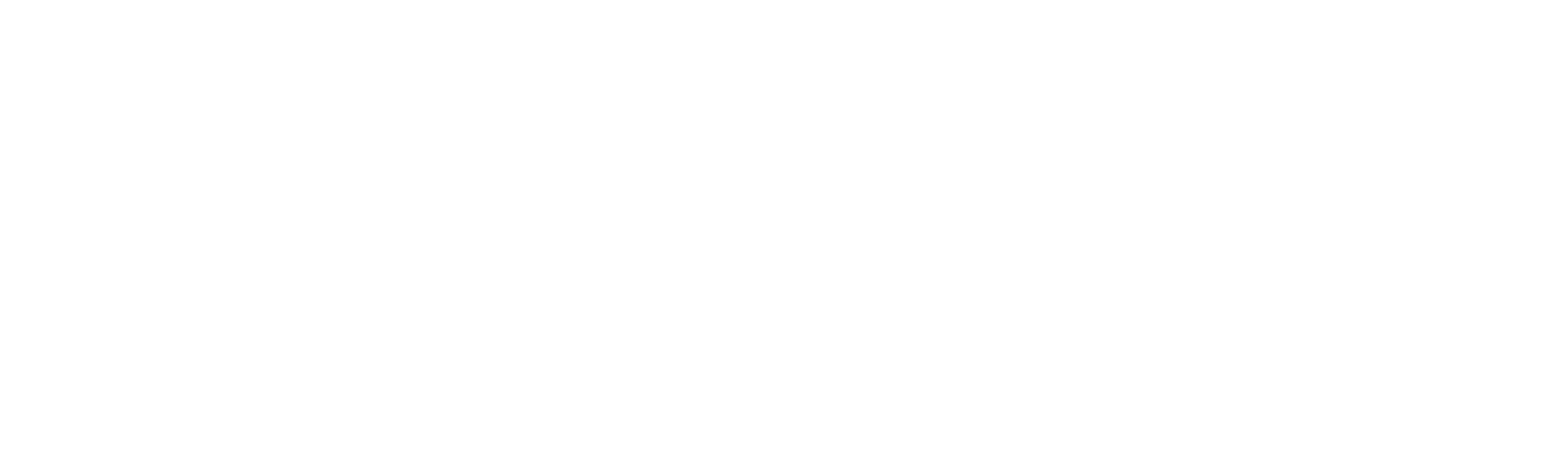 Curso de Cobranza: Módulo X
Factura a crédito
¿Por qué facturar a crédito? 
Te permite llegar a empresas que no cuentan con el capital al momento de la operación. 
Estrategia fidelización de clientes
Principales atributos que se consideran al momento de cerrar una compra

Detalles técnicos
Tiene acuse de recibo, que se da de forma automática al cabo de 8 días desde que la factura se recibe en SII. Luego de este plazo el documento tiene merito ejecutivo.*Merito ejecutivo: permite realizar acciones de cobro y cesión.
Se debe dejar detallado el plazo y el monto. En caso de pago en cuotas, se detalla.
Luego de 30 días o el plazo del vencimiento, se permite el cobro de intereses por mora.
[Speaker Notes: Porque voy a facturar a crédito o mas conocido entregar facilidades de pago o vender a plazo, si corre el riesgo de que alguien no me pague. v/s facutarar solo al contado y exigir el pago al momento. 

En SII si no se selecciona forma de pago, se asume a crédito 30 días. Sin embargo el recepetor puede rechazar la factura por no especificar plazo. 

 los intereses moratorios deberían estar pactados en ese contrato, si es a menos de 30 dias]
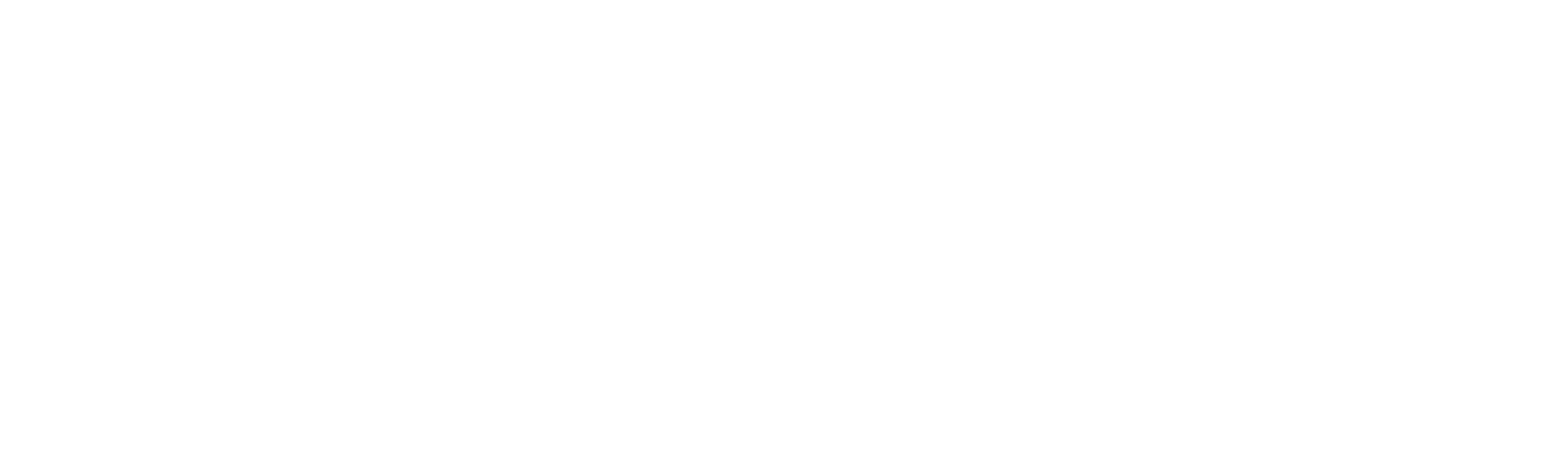 Curso de Cobranza: Módulo X
Ley de 30 días
Desde abril 2020 el plazo máximo de pago para todas las empresas es de 30 días corridos —es decir, incluye los sábados, domingos y festivos. Sin embargo, si tanto el emisor como el receptor desean establecer un plazo mayor existe la opción de inscribir un acuerdo en el Registro del Ministerio de Economía, Fomento y Turismo.

Luego del vencimiento se pueden cobrar intereses de mora, establece el pago de una comisión fija por recuperación de pagos, equivalente al 1% del saldo adeudado.
[Speaker Notes: Porque voy a facturar a crédito o mas conocido entregar facilidades de pago o vender a plazo, si corre el riesgo de que alguien no me pague. v/s facutarar solo al contado y exigir el pago al momento. 

En SII si no se selecciona forma de pago, se asume a crédito 30 días. Sin embargo el recepetor puede rechazar la factura por no especificar plazo. 

 los intereses moratorios deberían estar pactados en ese contrato, si es a menos de 30 dias]
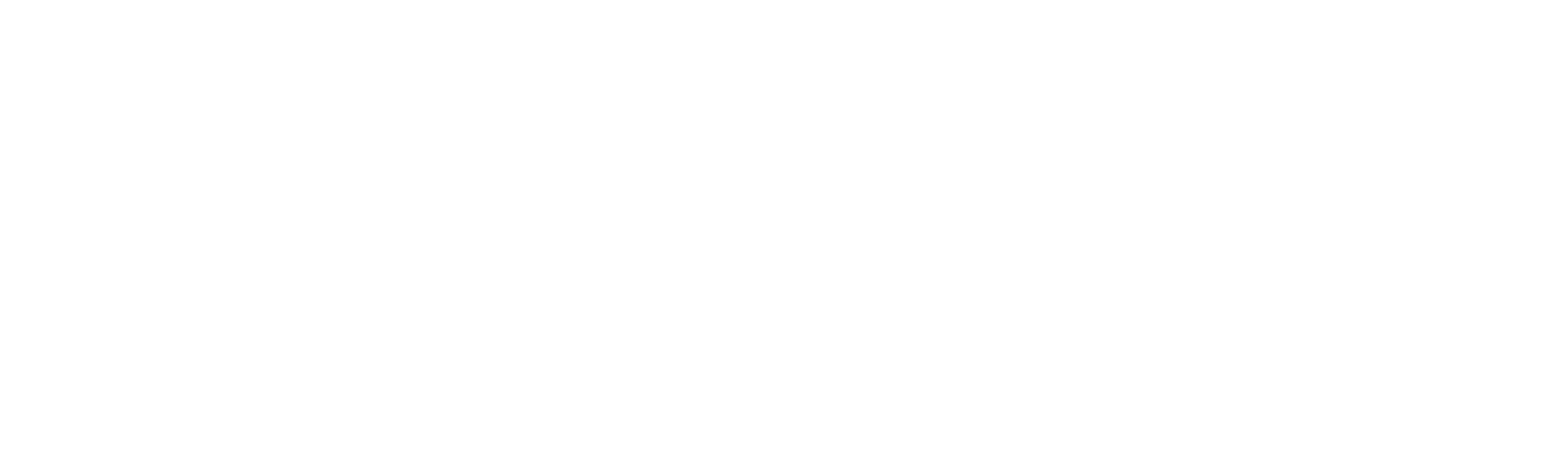 Curso de Cobranza: Módulo X
Riesgos de facturar al contado
Utilizar la forma de pago  “contado” cuando NO se ha recibido la totalidad del pago al momento de emitirla, genera problemas al emisor y receptor. 

Receptor: si hay un error en la emisión del documento este no se puede rechazar. En caso de algún problema debe solicitar al emisor la anulación. Como el pago se realizó en el momento se asume que el recepto acepto el documento al realizar la transacción.

Emisor: no puede reclamar ni ceder. Este documento no tiene merito ejecutivo, por lo que si el cliente no paga debe iniciar un juicio para probar que la deuda existe y un tribunal lo valide, lo cual toma un largo tiempo y es costoso.
[Speaker Notes: Contado: retail cuando pagan en caja antes de llevarse el producto
Credito: Incluye cheque a fecha]
GRATIS
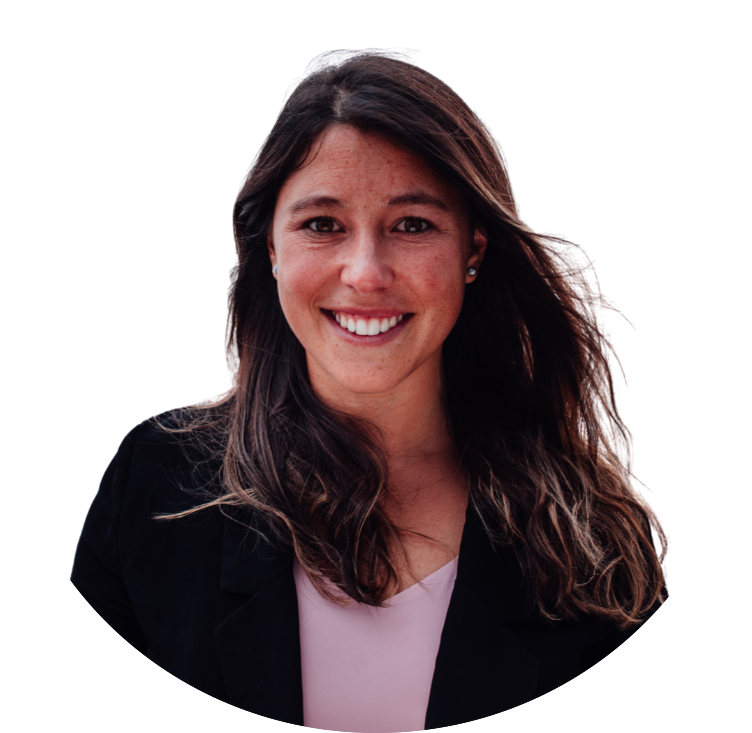 Curso de Cobranza
Como facturar para poder cobrar correctamente
Belén Sanguinetti
CMO de CobranzaOnline
1er Módulo
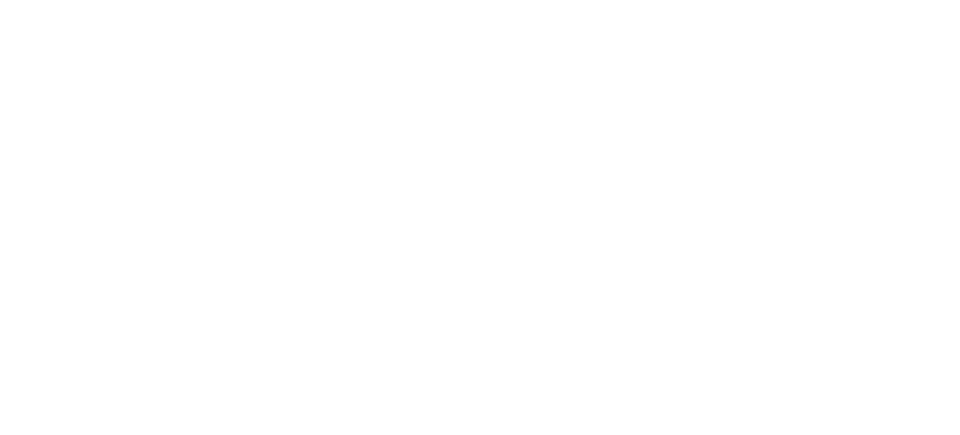 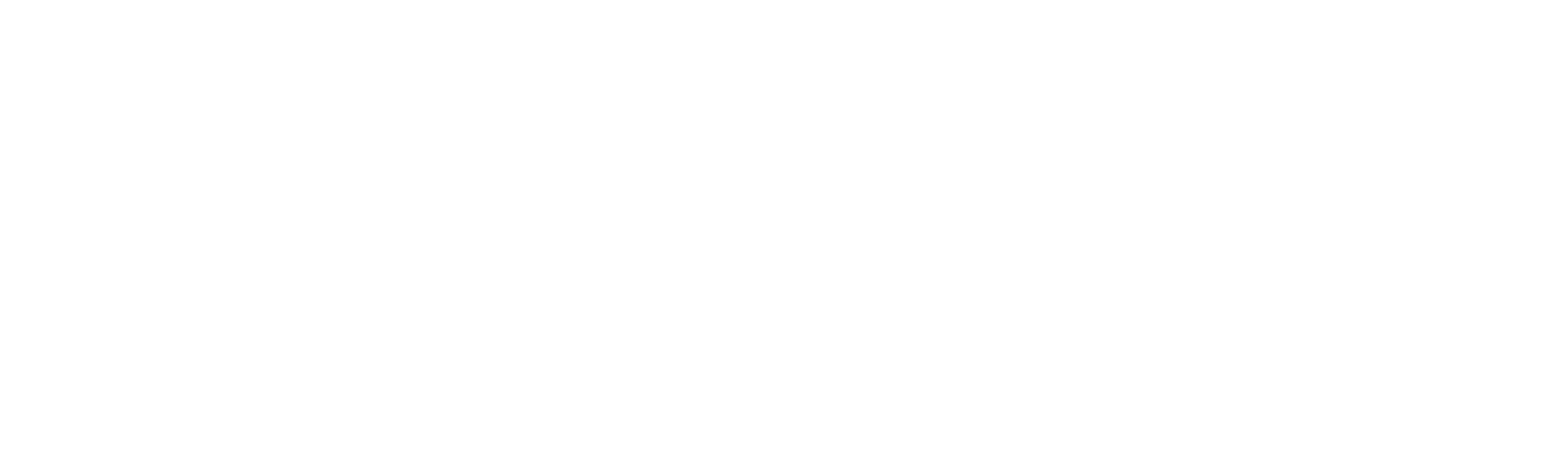